HANDLING AND RESTRAING OF DOG
DR. GYANDEV SINGH
Assistant professor
Department of veterinary surgery and radiology
What is handling or restraining -
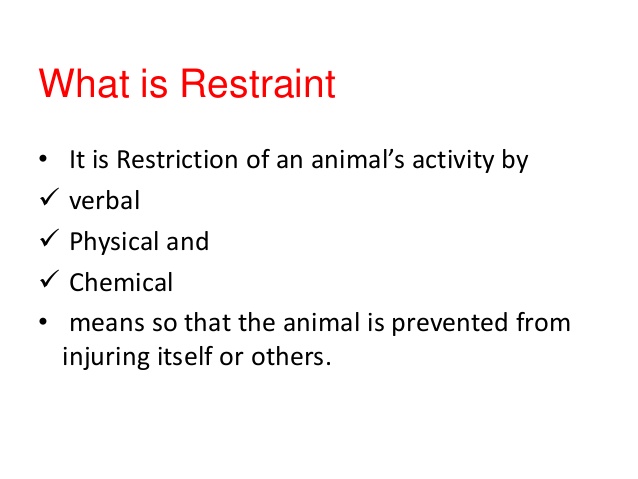 Purpose of restraining-
WOUND DRESSING
Restraining [physical] equipments used for dogs-
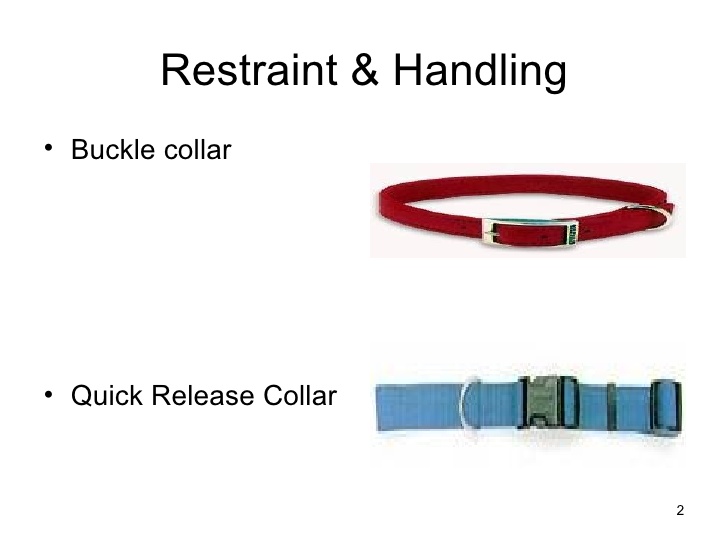 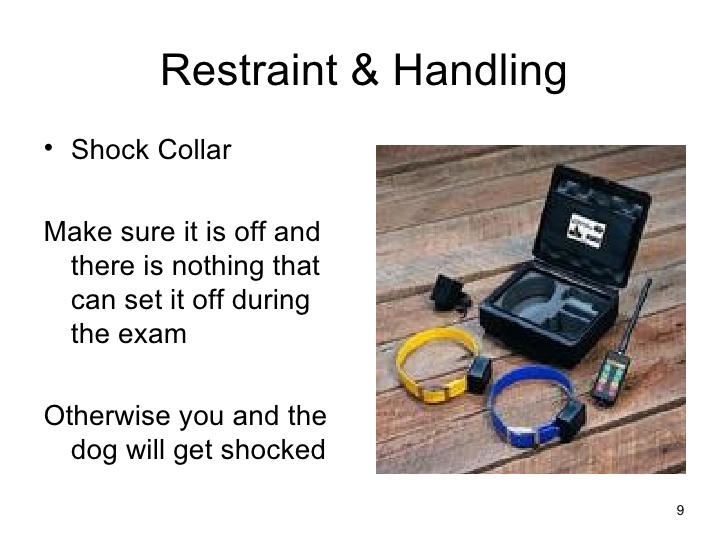 Shock collor
Noose leashes-
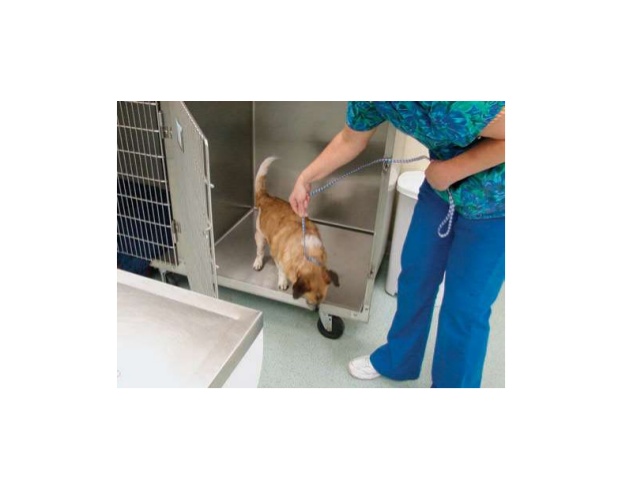 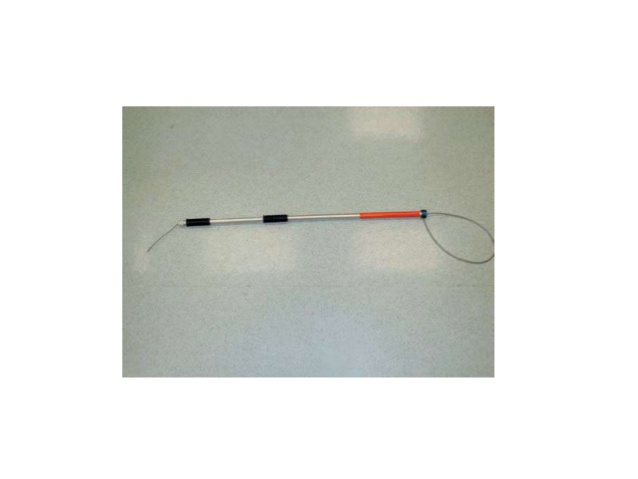 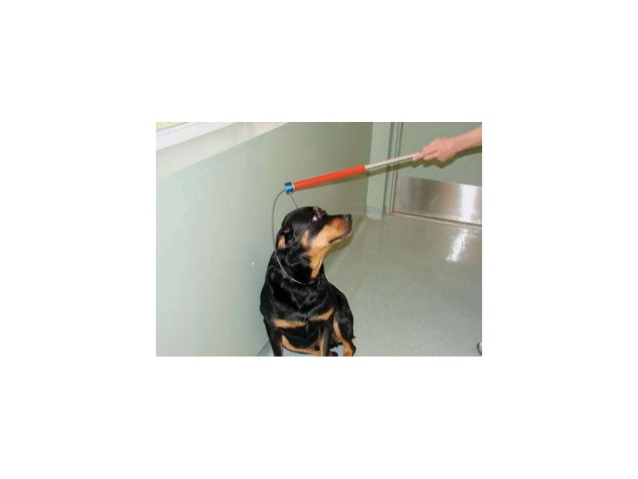 MUZZLE
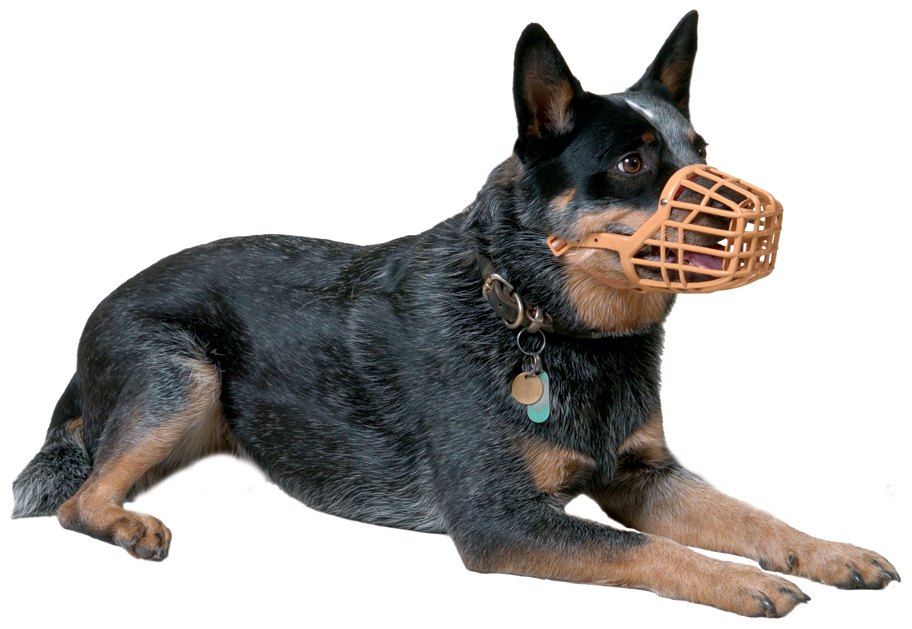 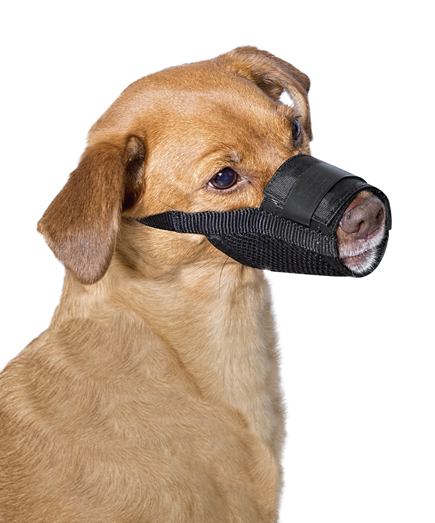 Strip of cloths and loop
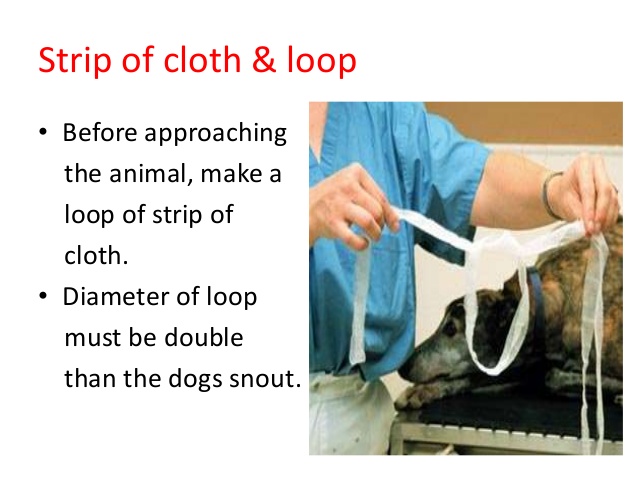 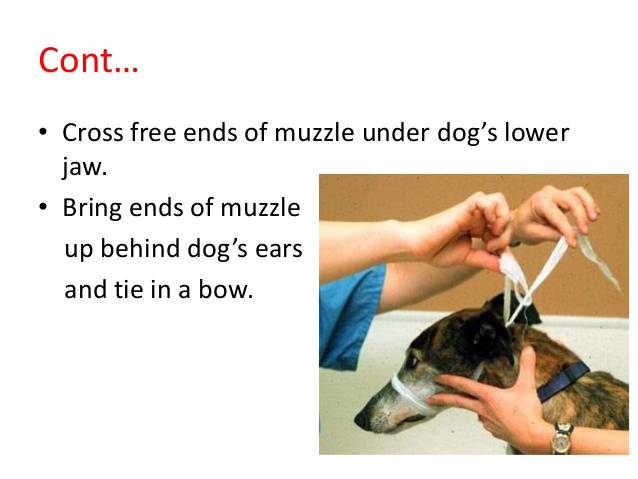 Elizabethan collar-types of collar   . Plastic    . soft fabric   .inflatable    .cervical   .avian spherical  medical reason for e. collar-.injury or surgery.allergies or flea treatment .virus and fungus
Restraining of dog in different position-
It include-
   1.restraint of dog in sitting position
   2.restraint of dog in standing position
   3.restraint of dog in lateral recumbency
   4.restraint and positioning for cephalic venipuncture
   5.restraint and positioning for saphenous venipuncture 
   6.restraint and positioning for jugular venipuncture
11
2
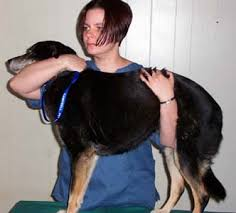 4
3
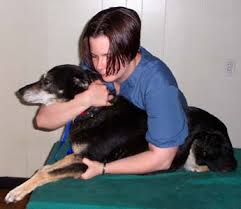 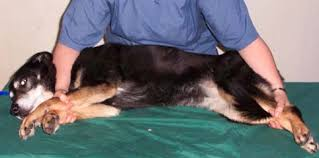 Complication of restraint-
Trauma ,including contusion ,bruising,laceration,and nerve paralysis
Metabolic disturbances such as acidosis ,hypoxia ,hypocalcemia hyperglycemia .
Hyperthermia
Regurgitation 
Emotional stress
THANKYOU